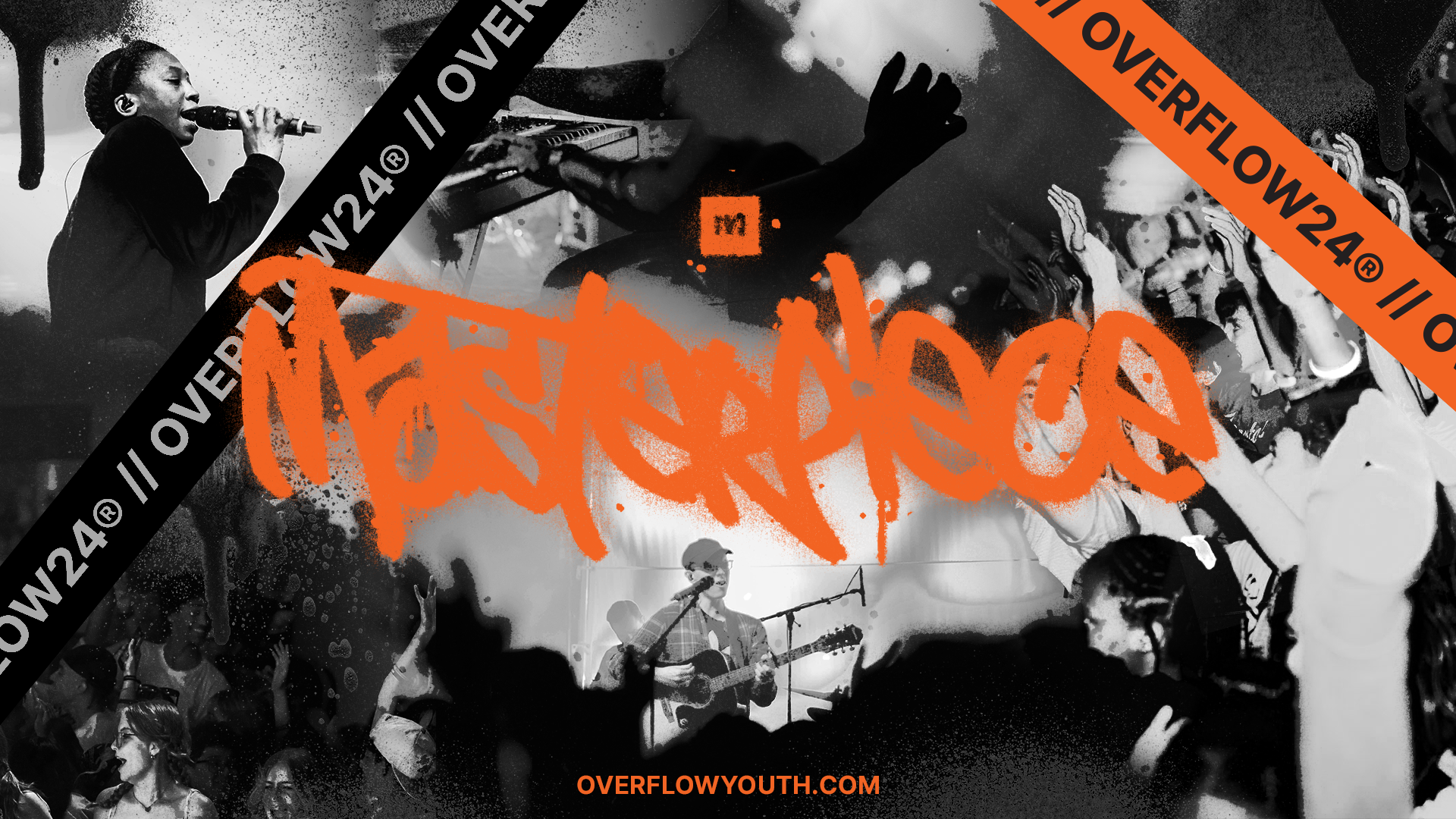 Matthew 4:1-11
1 Then Jesus was led by the Spirit into the wilderness to be tempted there by the devil. 
2 For forty days and forty nights he fasted and became very hungry.
3 During that time the devil came and said to him, “If you are the Son of God, tell these stones to become loaves of bread.”
Matthew 4:1-11
4 But Jesus told him, “No! The Scriptures say, ‘People do not live by bread alone, but by every word that comes from the mouth of God.’”
5 Then the devil took him to the holy city, Jerusalem, to the highest point of the Temple, 
6 and said, “If you are the Son of God, jump off! For the Scriptures say, ‘He will order his angels to protect you. And they will hold you up with their hands so you won’t even hurt your foot on a stone.’”
Matthew 4:1-11
7 Jesus responded, “The Scriptures also say, ‘You must not test the Lord your God.’”
8 Next the devil took him to the peak of a very high mountain and showed him all the kingdoms of the world and their glory. 
9 “I will give it all to you,” he said, “if you will kneel down and worship me.”
Matthew 4:1-11
10 “Get out of here, Satan,” Jesus told him. “For the Scriptures say,
‘You must worship the Lord your God and serve only him.’”
11 Then the devil went away, and angels came and took care of Jesus.
Matthew 3:16-17
16 After his baptism, as Jesus came up out of the water, the heavens were opened and he saw the Spirit of God descending like a dove and settling on him. 

17 And a voice from heaven said, “This is my dearly loved Son, who brings me great joy.”
DISCUSSION
What are some things that students your age doubt about God?
Have you ever seen a situation (yours or someone else’s) where the person believed something from God at one time, but then stopped believing that thing?
Do you have a story about a time you heard from God? What did He say?
1. SELF: Turn these Stones to bread
Verse 3: “If you are the Son of God, tell these stones to become loaves of bread.”
2. DESERVE: Jump, God will protect you
Verse 6: “If you are the Son of God, jump off! For the Scriptures say, ‘He will order his angels to protect you. And they will hold you up with their hands so you won’t even hurt your foot on a stone.’”
3. PRIDE: I will give it all to you
Verse 9: “I will give it all to you,” he said, “if you will kneel down and worship me.”
DISCUSSION
In what areas of your life is the enemy trying to get you to doubt God?

Jesus resisted the enemy with scripture; what are some verses you know that can encourage you or someone else when temptation comes?

Spend a few moments praying for each other.
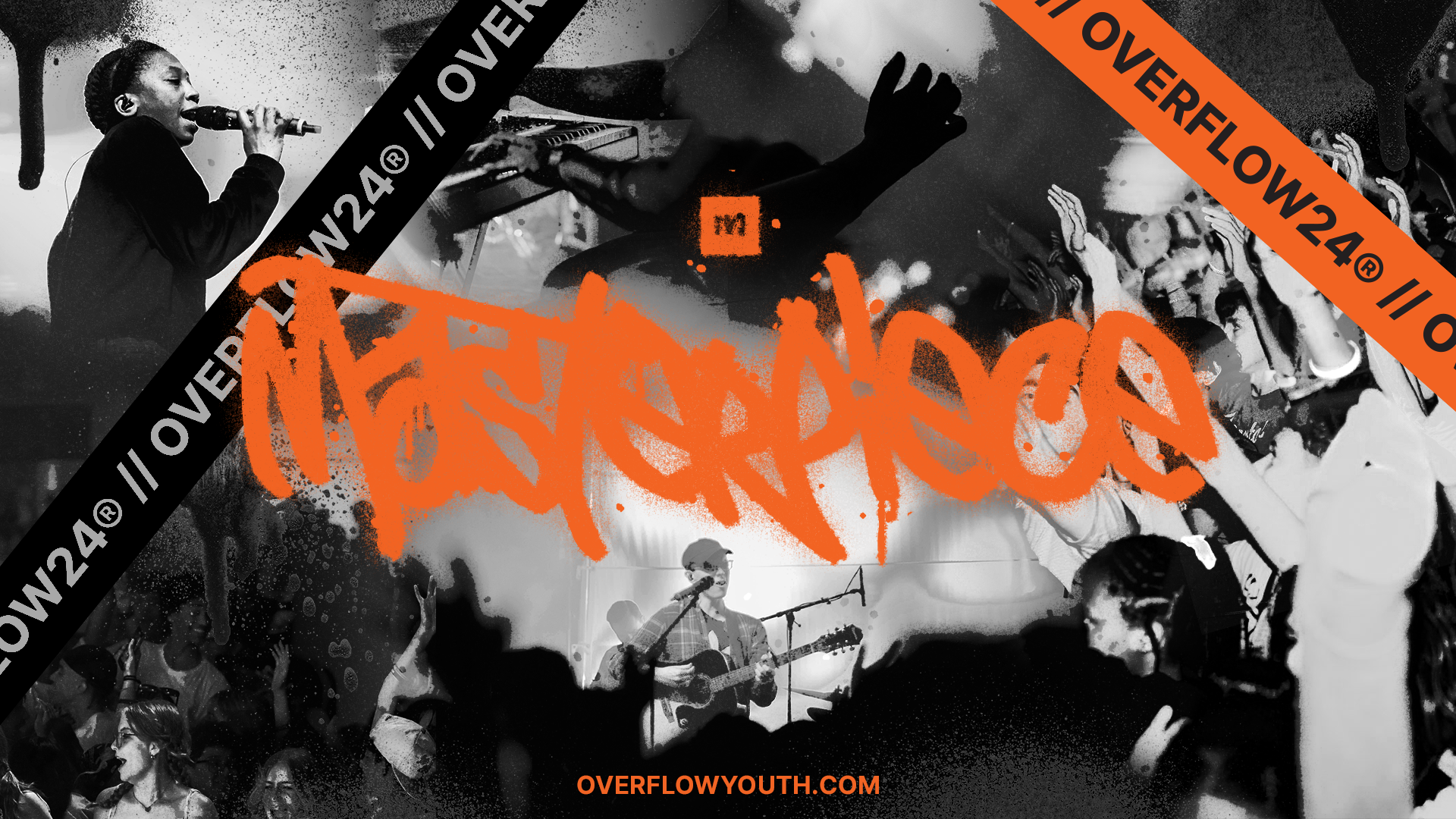